Running DOS & Unixon an 8-bit Commodore
Michał Pleban
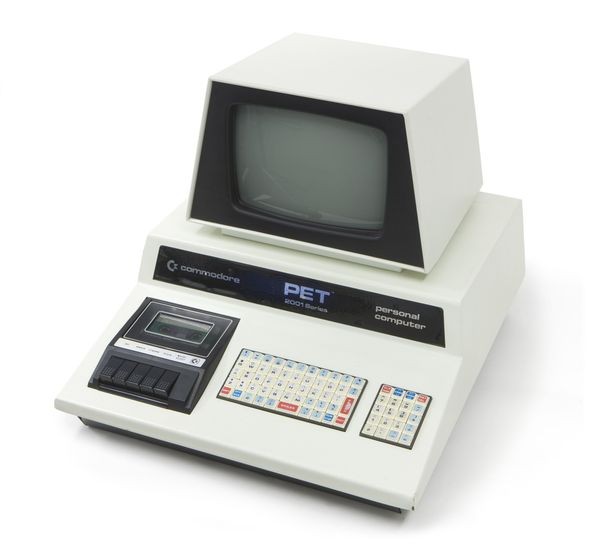 Commodore PET
1977
Commodore CBM-II – the PET successor
1977
1982
Commodore CBM-II – the PET successor
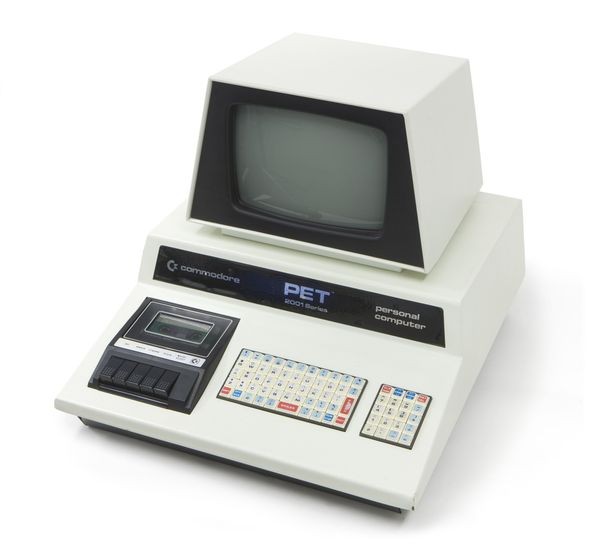 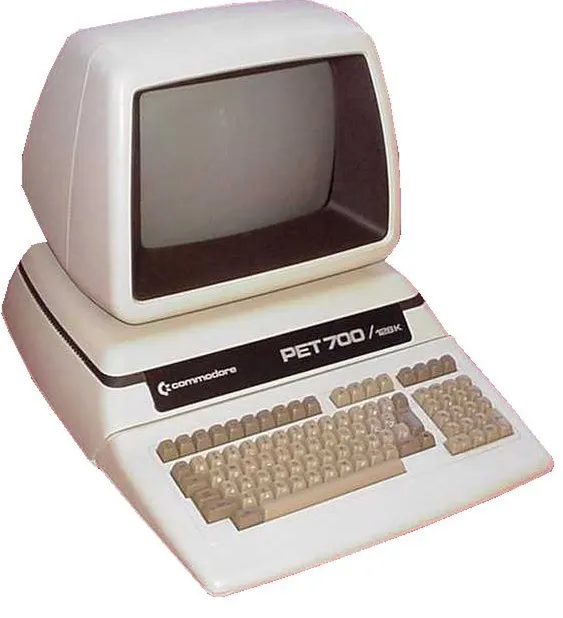 Multi-CPU architecture
Second CPU
Message passing
Main CPU
I/O
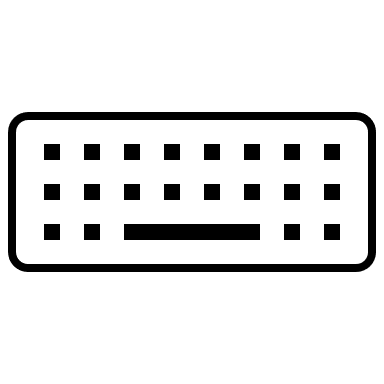 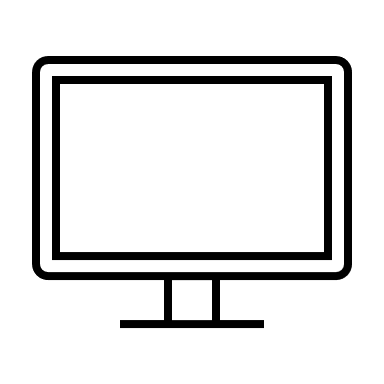 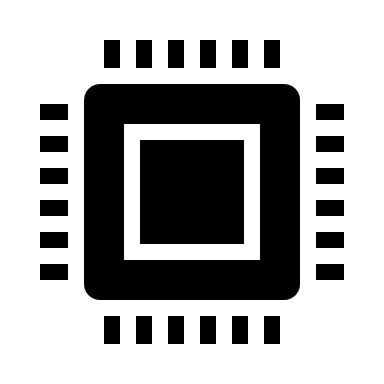 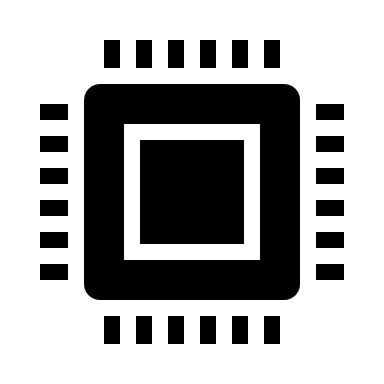 Memory access
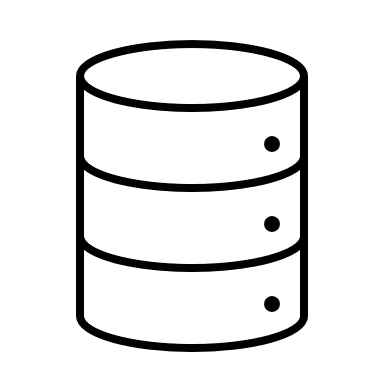 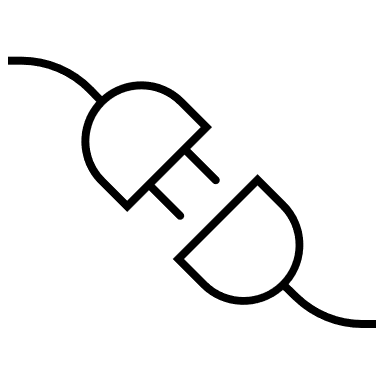 Z80, 8088, 6809, …
6509
Bus arbitrator
Shared RAM
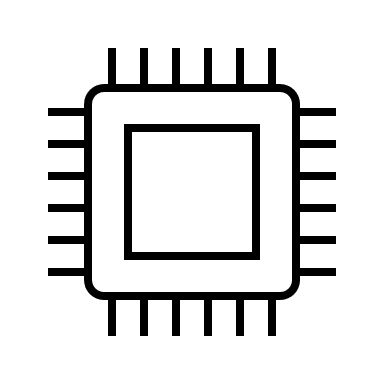 Multi-CPU architecture
The second CPU can be any 8-bit CPU.
Both CPUs have access to the main memory.
Only the main CPU has access to I/O.
One CPU executes code from the main RAM, the other one runs from private memory space.
The CPUs communicate by inter-processor calls.
An IPC call alerts the second CPU to proces the call using an IRQ.
Design principles
Inter-procesor calls
Second CPU → Main CPU
Main CPU → Second CPU
Second CPU (Z80) runs an operating system (CP/M)
The OS needs to read the keyboard.
Second CPU calls the main CPU to scan and read the keyboard.
Main CPU returns the key scancode.
Main CPU runs a scientific simulation.
The program requires time-consuming calculations.
Main CPU calls the second CPU (8088+8087) to perform calculations.
Second CPU stores the results in memory and exits.
Implementation – the 8088 card
8088 @ 5MHz
8087 socket (not working)
CP/M-86 1.0, CP/M-86 1.1,MS-DOS 1.25
Commodore MS-DOS 1.25
MS-DOS today
The PC platform
MS-DOS in 1982
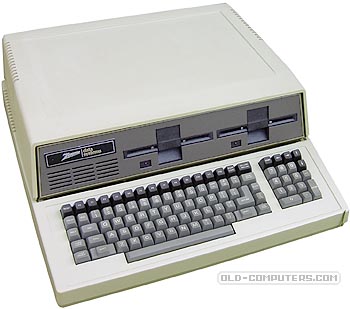 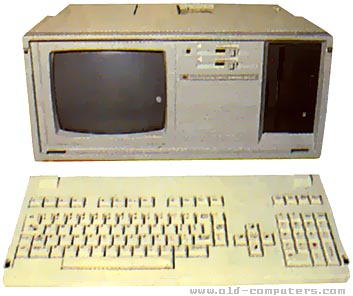 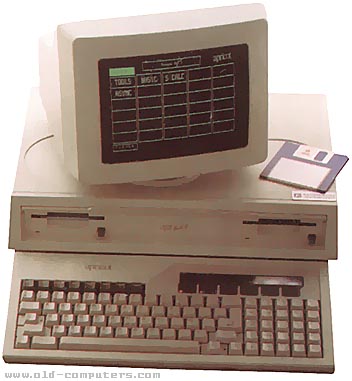 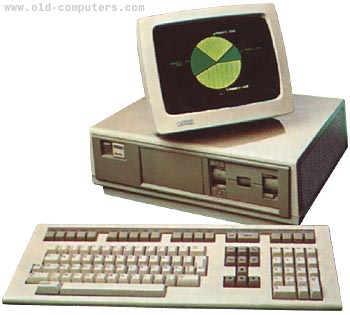 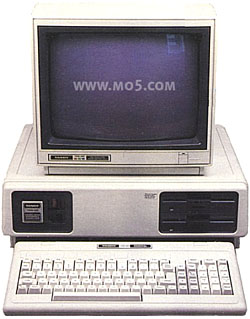 (according to Microsoft)
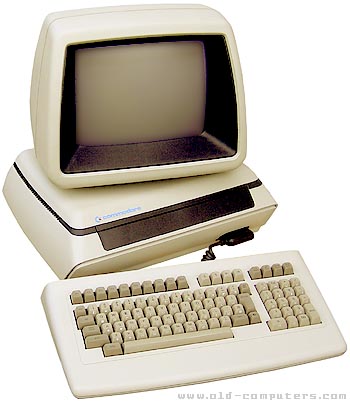 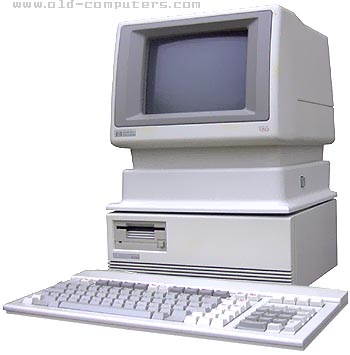 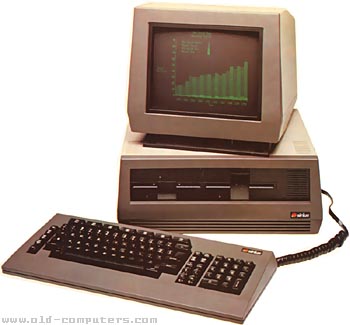 MS-DOS in 1982
>
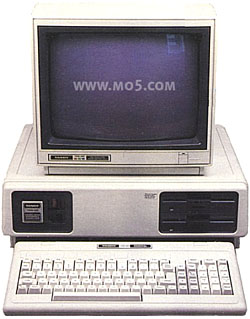 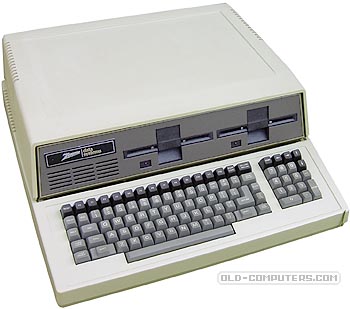 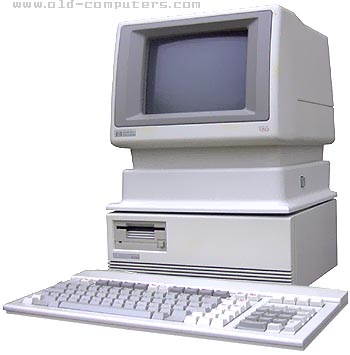 (in reality)
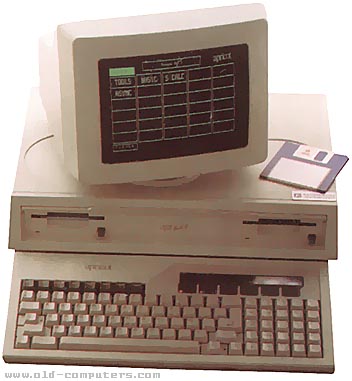 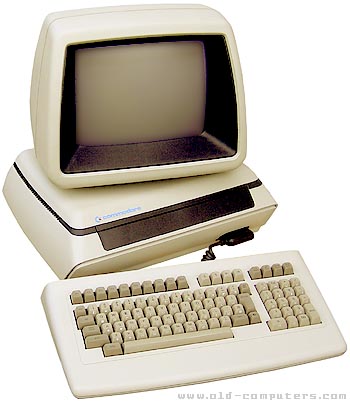 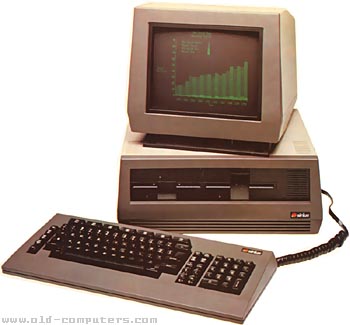 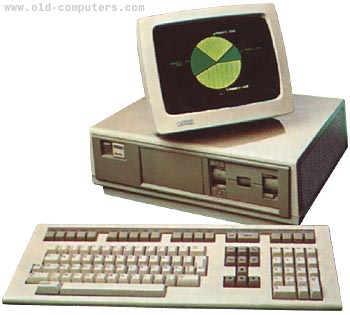 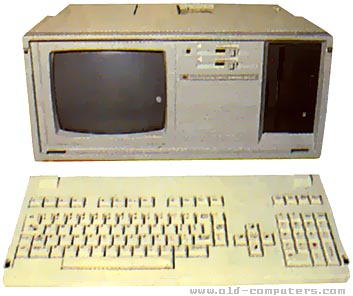 PC compatible
Not PC compatible
Can we do better?
Yes, we can™
Making it PC-compatible
Implementing the PC BIOS on the Commodore
Implementing PC video memory
Video memory on the PC
Video memory on the Commodore
RAM at B800:0000
RAM at $FD000 (private area for the 6509 CPU)
Copy on timer IRQ
Virtual hardware
Using a virtualization environment
Virtualization environment
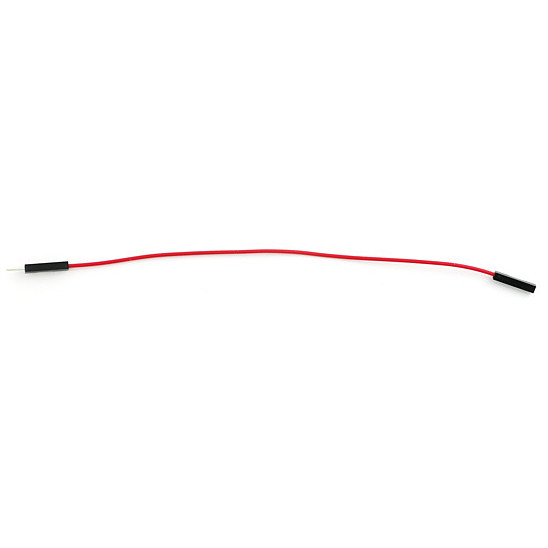 also known as A Piece Of Wire™
/IOREAD
/IOWRITE
/NMI
Address decoder
CPU
Commodore 900
1984
Commodore 900 specs
Let’s emulate!
[Speaker Notes: It’s a great machine, but very rare. Because it was canceled, only a few dozen prototypes exist.
Unless you are very lucky or very rich, you can’t have one.
So how about we change that, and put a Z8000 procesor in the CBM-II to create a virtual Commodore 900!]
What we need:
A Z8001 CPU + Z8010 MMU ($20 on Ebay) 
1 MB of RAM
16-to-8 bit memory interface
Original Commodore 900 BIOS
A Piece Of Wire™
SD card to emulate the hard disk
Coherent OS disk image.
A lot of time (priceless)
The Z8001 card
Thank you for your attention!
https://github.com/MichalPleban